Reinsurance Group of 
America (RGA) Global Headquarters
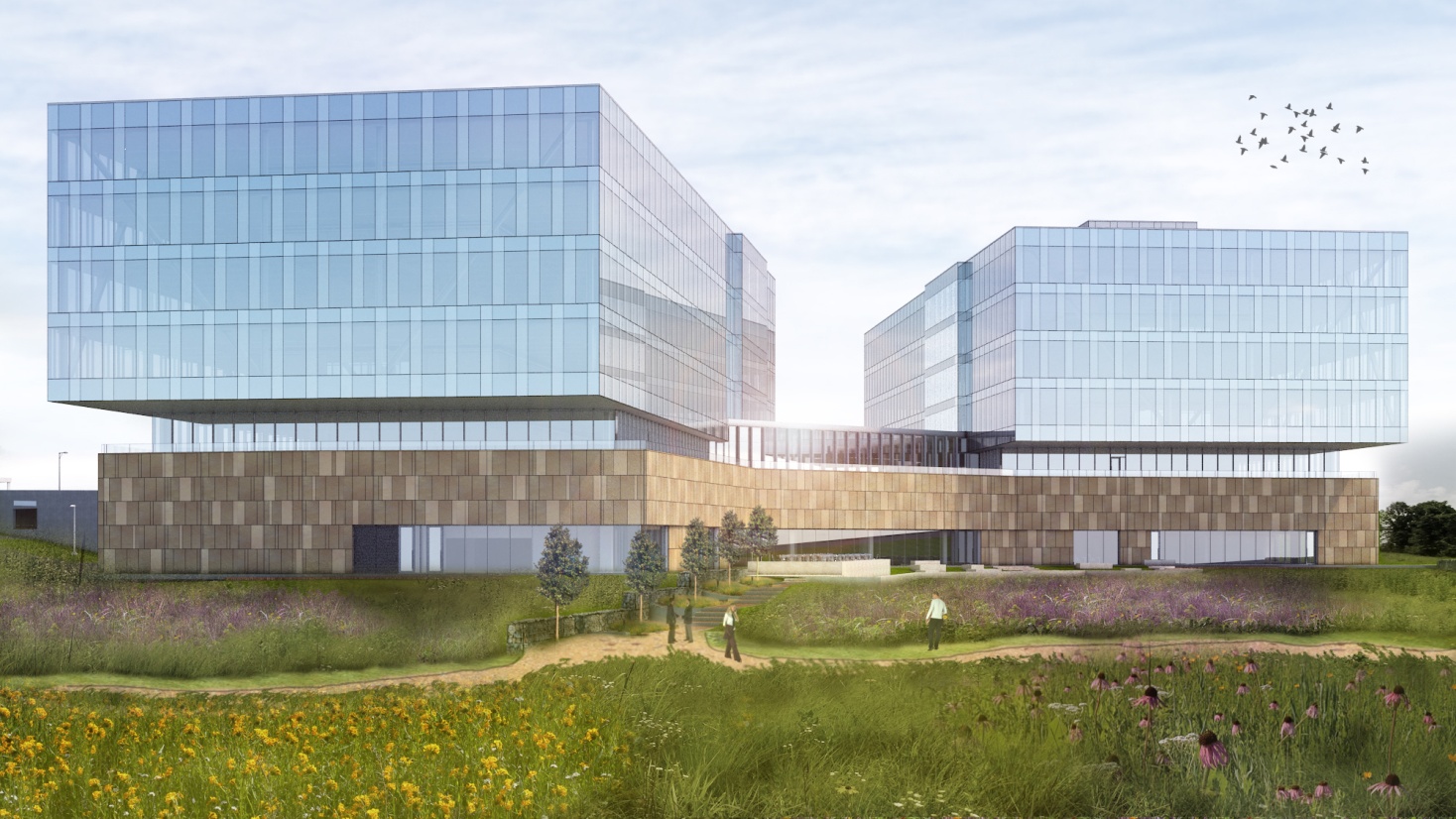 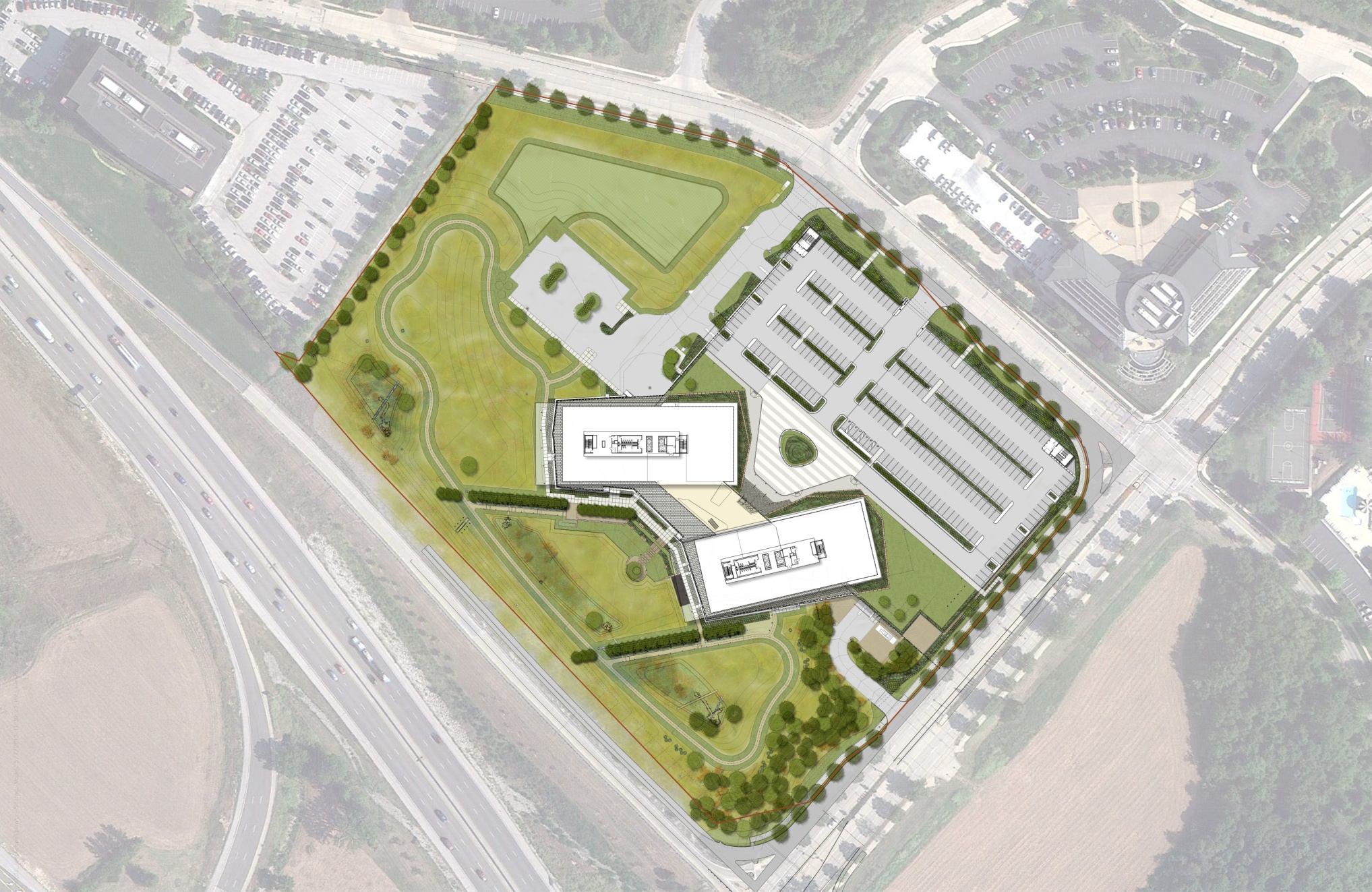 Natasha Beck
Structural Option
Faculty Advisor: Heather Sustersic
N
Images courtesy of Gensler & Tom Rolfes
Occupancy: General office and training
Construction: March 2013 to September 2014
Delivery: Design-Build
2 Parking Levels
5 Office Levels per Tower
RGA Global Headquarters
Introduction
Project Team:
General Contractor: Clayco
Architect: Gensler
Structural Engineer: Uzun & Case
Civil Engineer: Stock & Associates
Landscape Architect: Forum Studio
Lighting Consultant: Randy Burkett Lighting Design
MEP/Fire Protection: Environmental Systems Design
Size: 405,000 GSF
Cost: Approx. $150 million
Introduction
Problem Statement & Solution
Green Roof Garden Breadth
Structural Depth
Gravity System
Lateral System
Construction Breadth Results
Conclusions
Acknowledgements
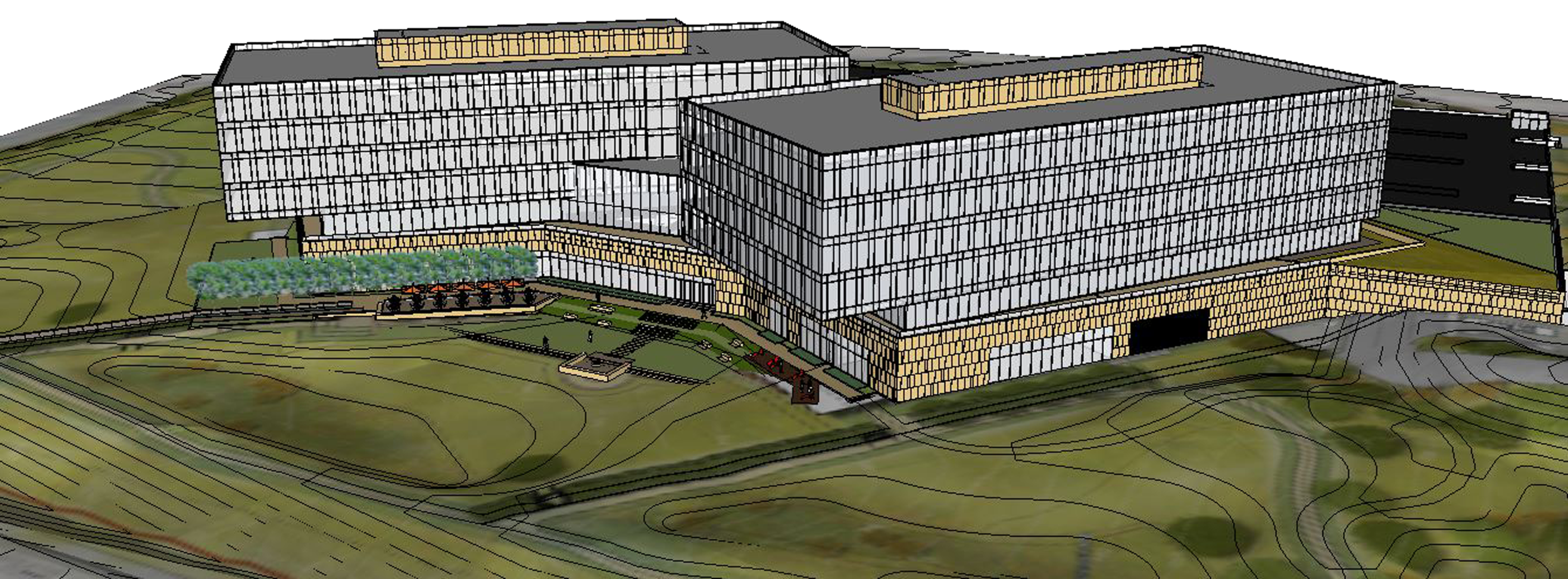 Model courtesy of Gensler & Tom Rolfes
RGA Global Headquarters
Problem Statement & Solution
+172% Dead
+355% Live
+112% Dead
+118% Live
Scenario:
Owner has decided to incorporate a green roof 
garden that is open to RGA’s employees

Thesis Study Goals:
Interdisciplinary green roof design
Revise gravity  and lateral systems under green roof loading
Explore cost and schedule impact
Introduction
Problem Statement & Solution
Green Roof Garden Breadth
Structural Depth
Gravity System
Lateral System
Construction Breadth Results
Conclusions
Acknowledgements
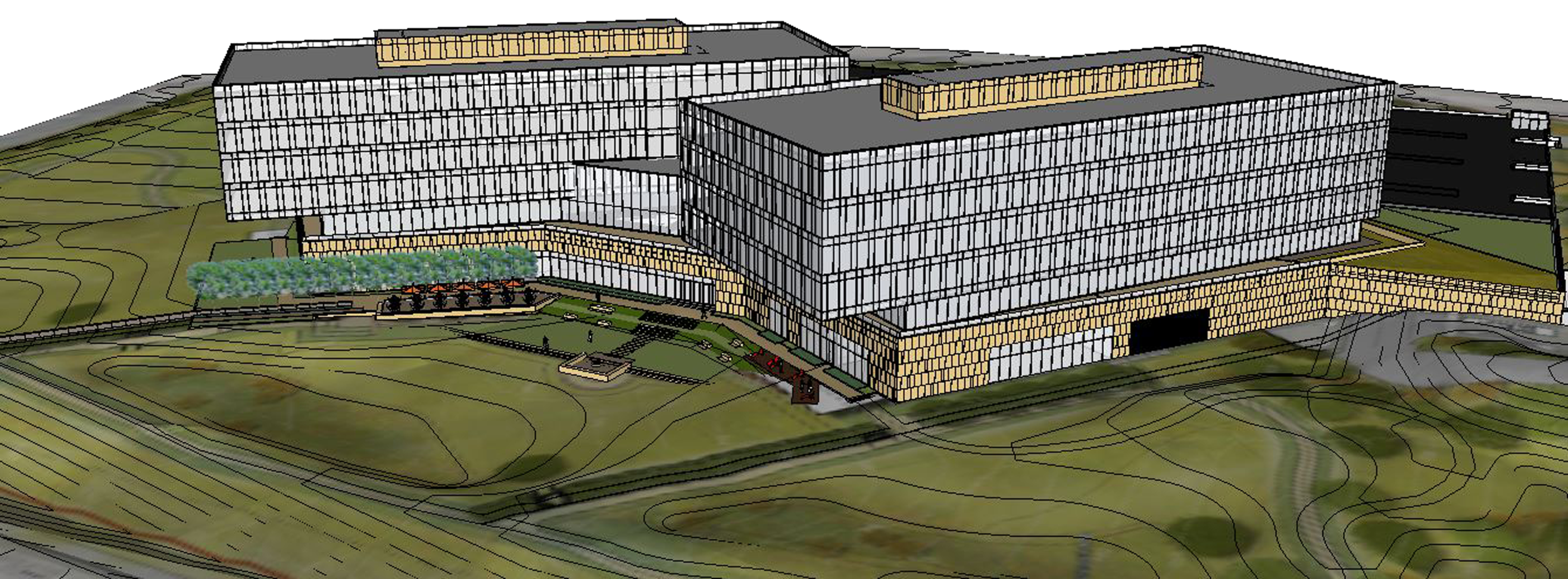 Model courtesy of Gensler & Tom Rolfes
RGA Global Headquarters
Green Roof Garden Breadth
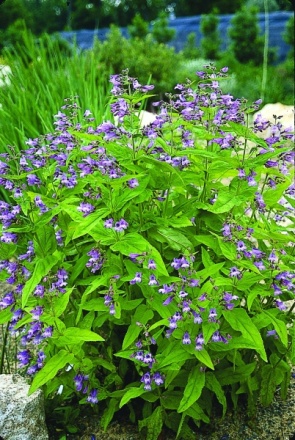 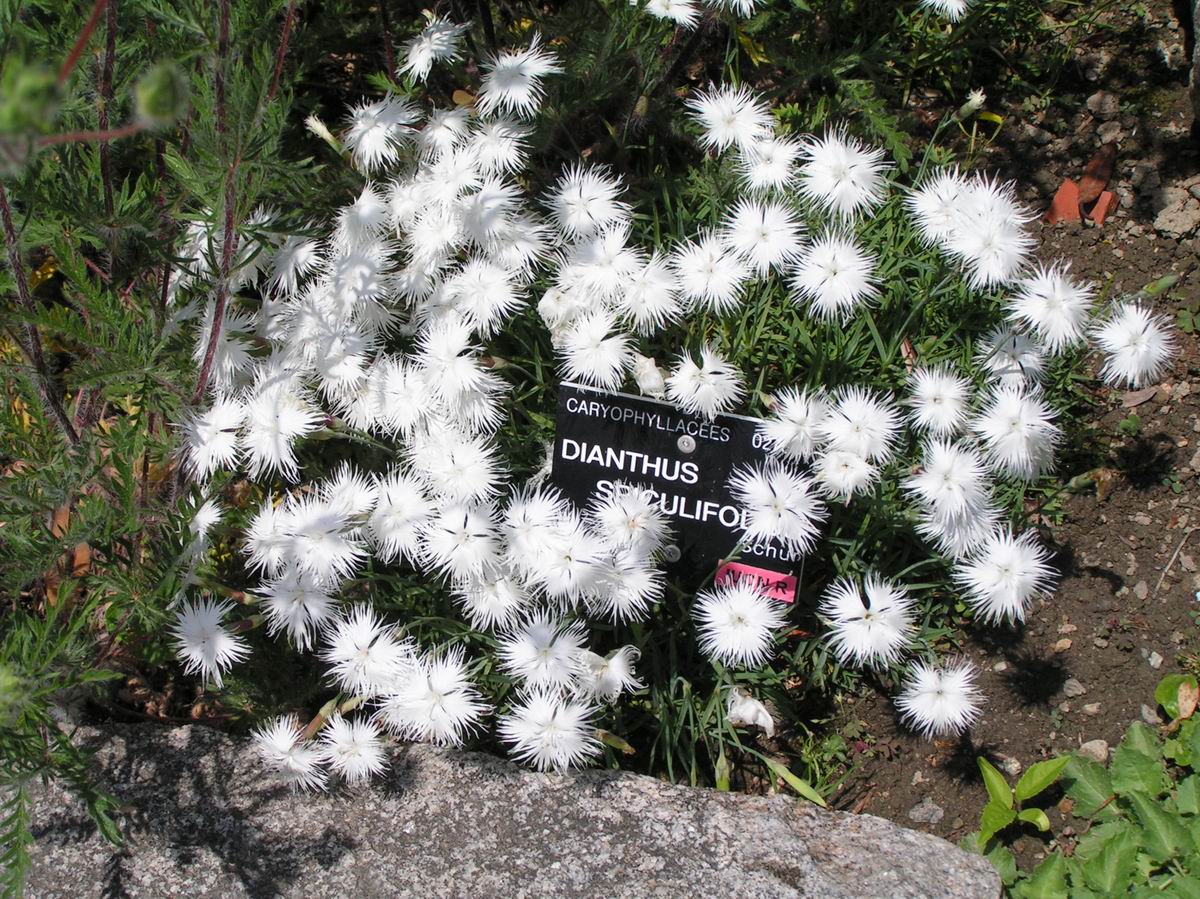 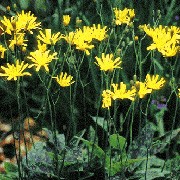 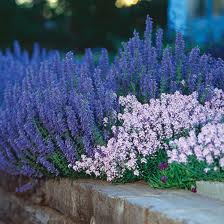 Introduction
Problem Statement & Solution
Green Roof Garden Breadth
Structural Depth
Gravity System
Lateral System
Construction Breadth Results
Conclusions
Acknowledgements
Sedums
Garden Plants
Wildflower Plants
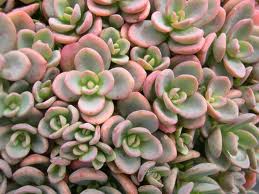 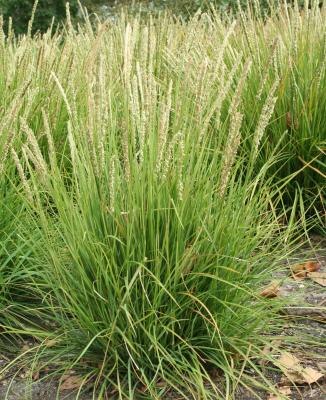 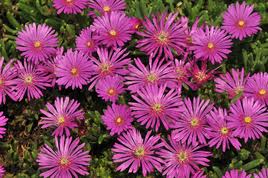 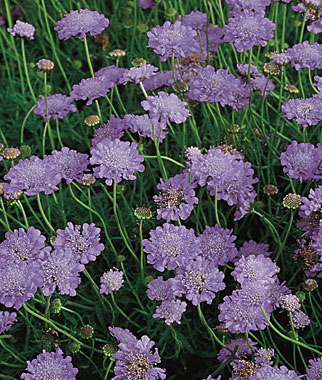 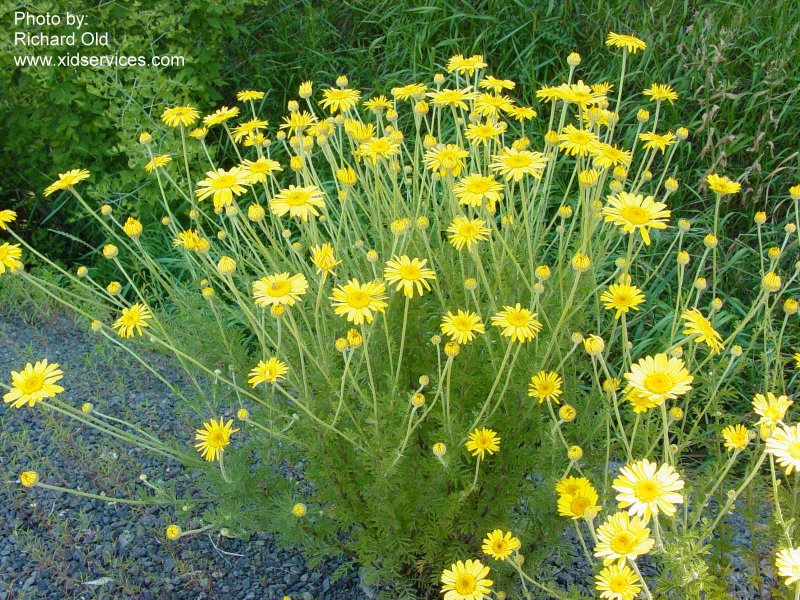 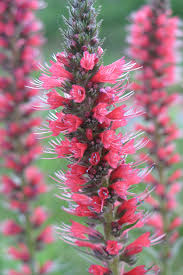 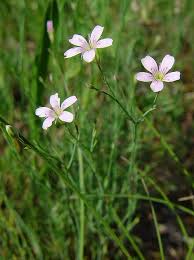 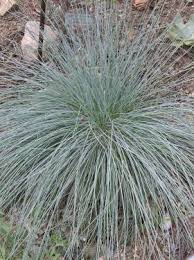 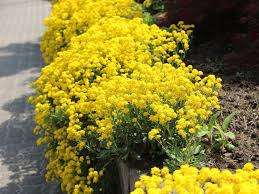 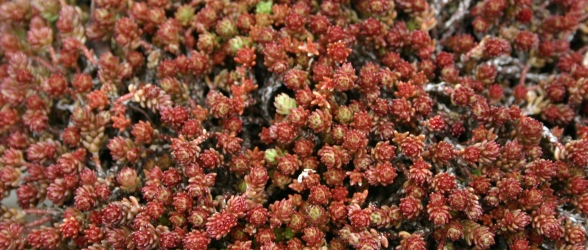 RGA Global Headquarters
Green Roof Garden Breadth
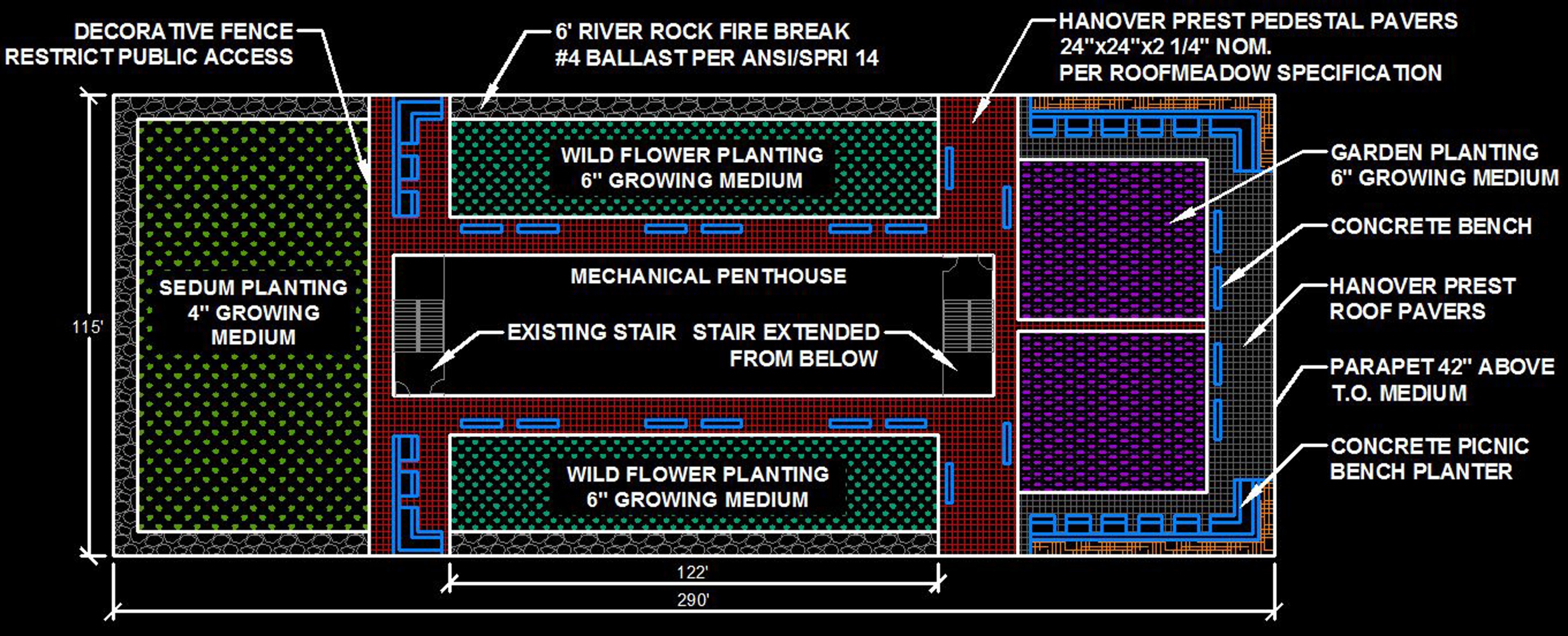 Introduction
Problem Statement & Solution
Green Roof Garden Breadth
Structural Depth
Gravity System
Lateral System
Construction Breadth Results
Conclusions
Acknowledgements
Interdisciplinary Design Requirements:
Reasonable initial cost
Amenity seating area
Tenant circulation
Low maintenance
Architectural lines are uninterrupted
N
Layout
Structural Load Cases
6” Growing Medium:
RGA Global Headquarters
Green Roof Garden Breadth
4” Growing Medium:
Dead: 68 PSF
Roofmeadow Type V System
Water Live: 34 PSF
Dead: 53 PSF
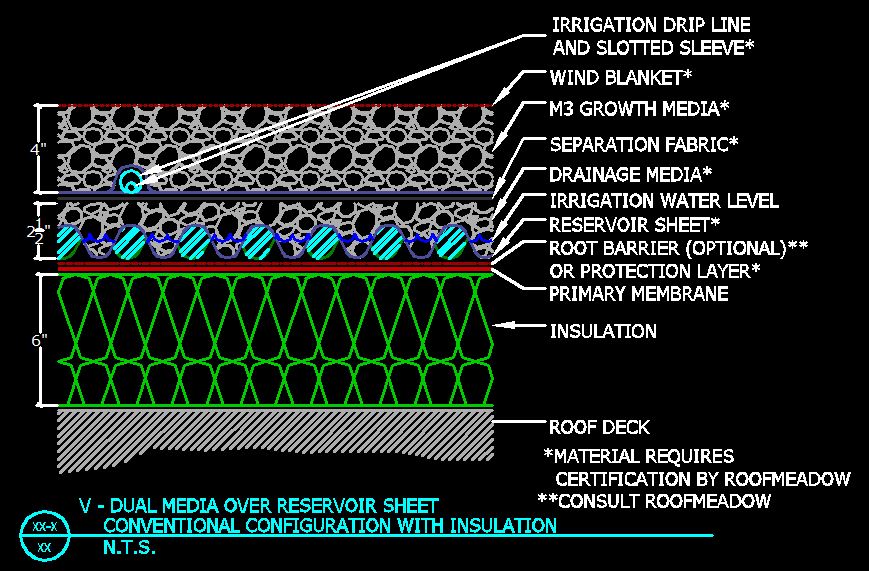 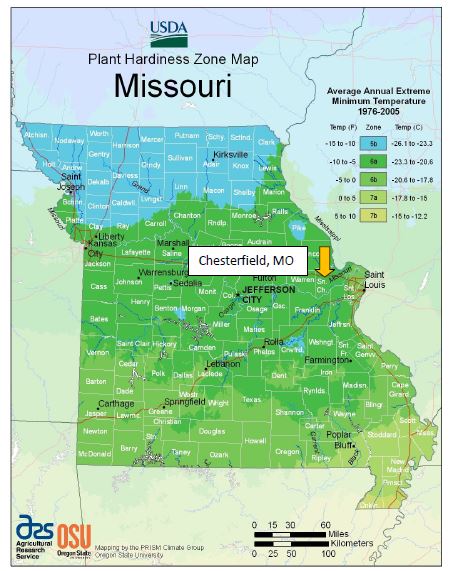 Roof Live: 20 PSF
Water Live: 26 PSF
Introduction
Problem Statement & Solution
Green Roof Garden Breadth
Structural Depth
Gravity System
Lateral System
Construction Breadth Results
Conclusions
Acknowledgements
Roof Live: 20 PSF
Public Live: 100 PSF
Snow: 22 PSF
Snow: 22 PSF
Wind: -21 PSF
Wind: -21 PSF
Dead: +112%
Dead: +172%
Live: +118%
Live: +355%
RGA Global Headquarters
Structural Depth
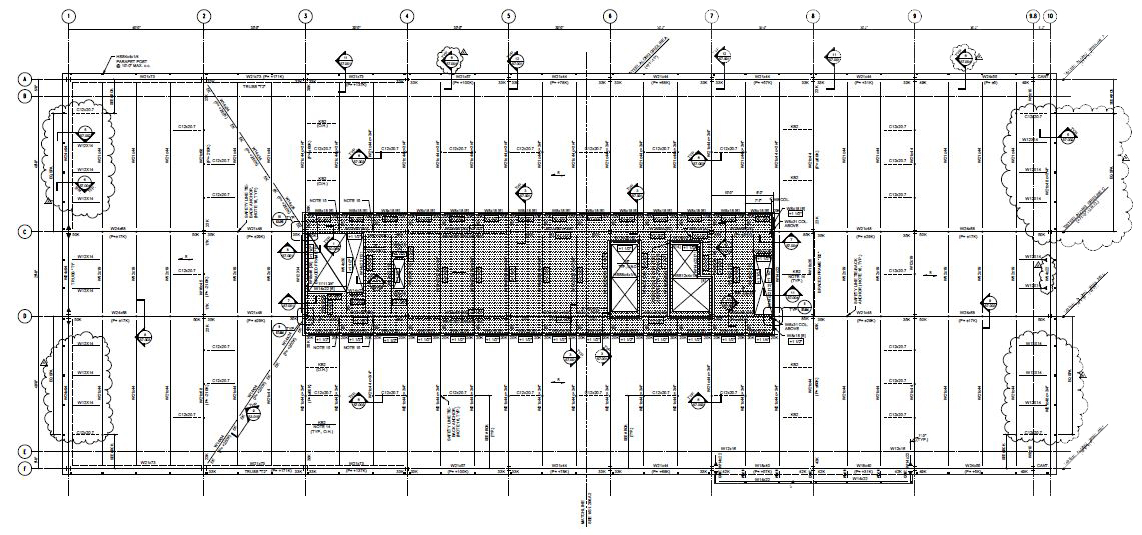 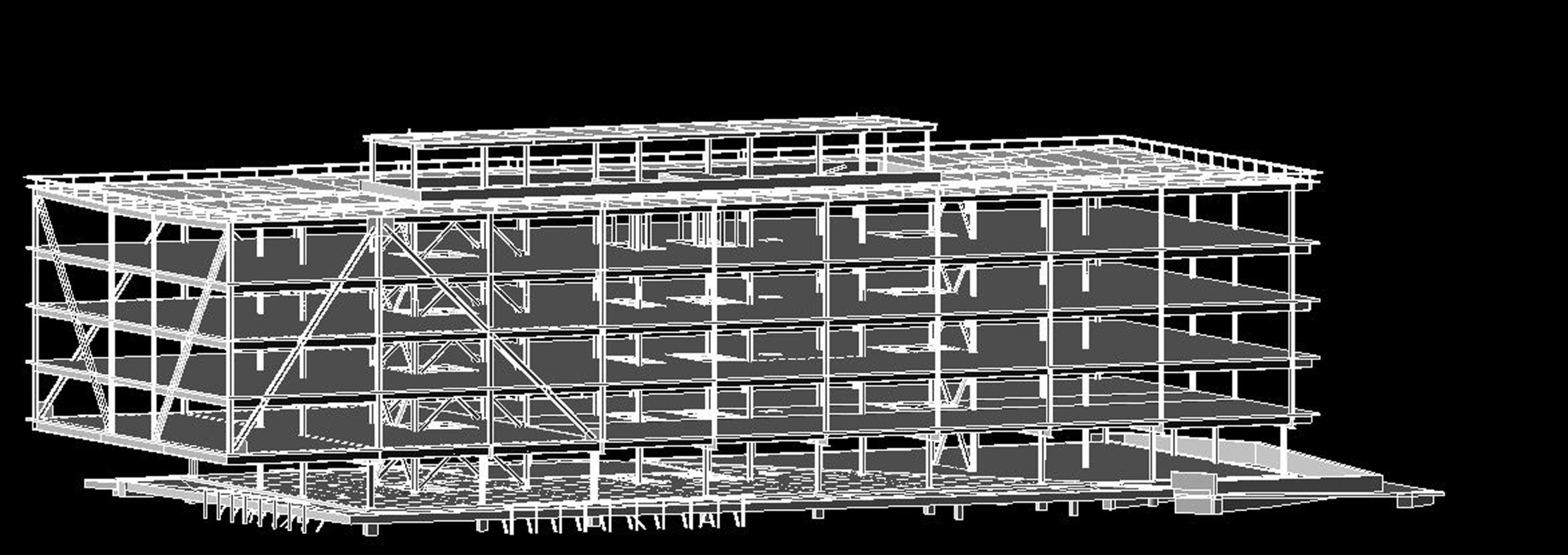 Existing Gravity System
Built Up Plate Girder Level 02
Cambered Truss System
Introduction
Problem Statement & Solution
Green Roof Garden Breadth
Structural Depth
Gravity System
Lateral System
Construction Breadth Results
Conclusions
Acknowledgements
From C.D.
Roof Framing
N
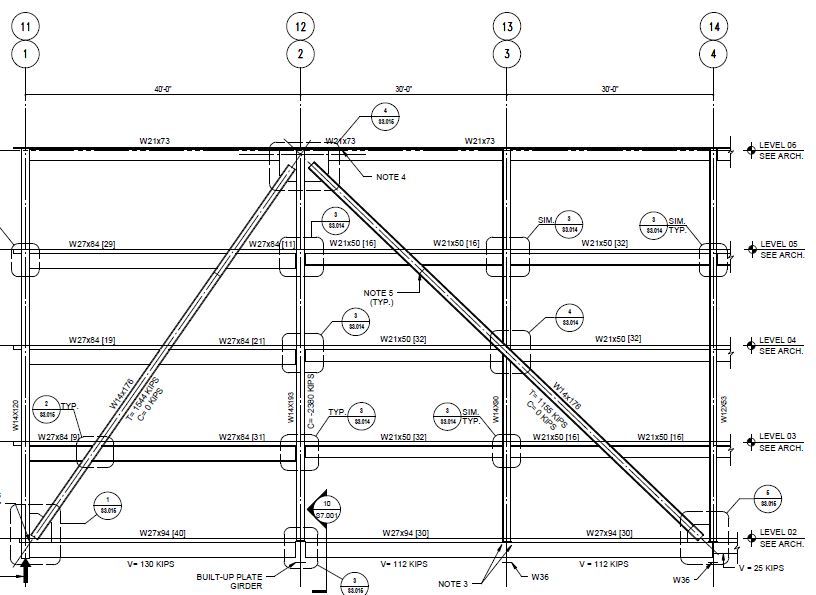 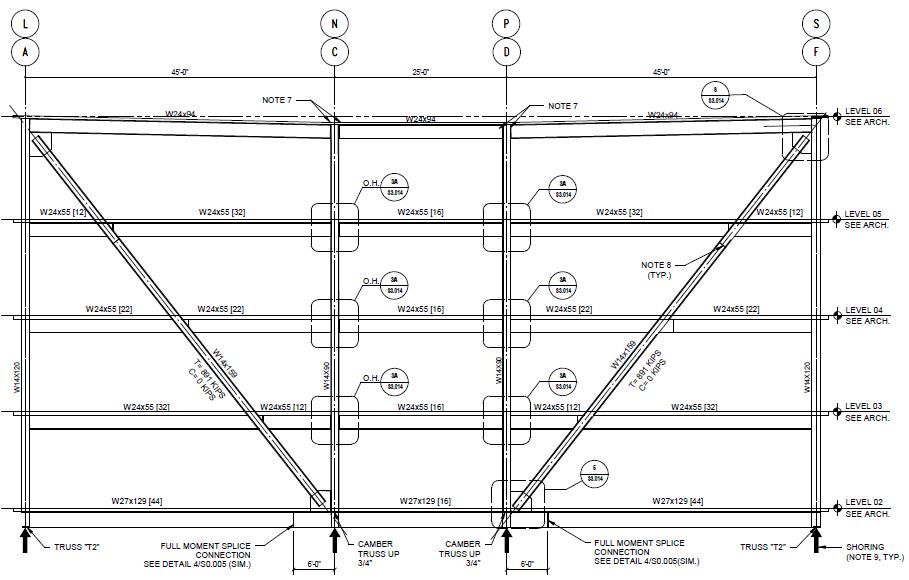 From C.D.
Truss T1
From C.D.
Truss T2
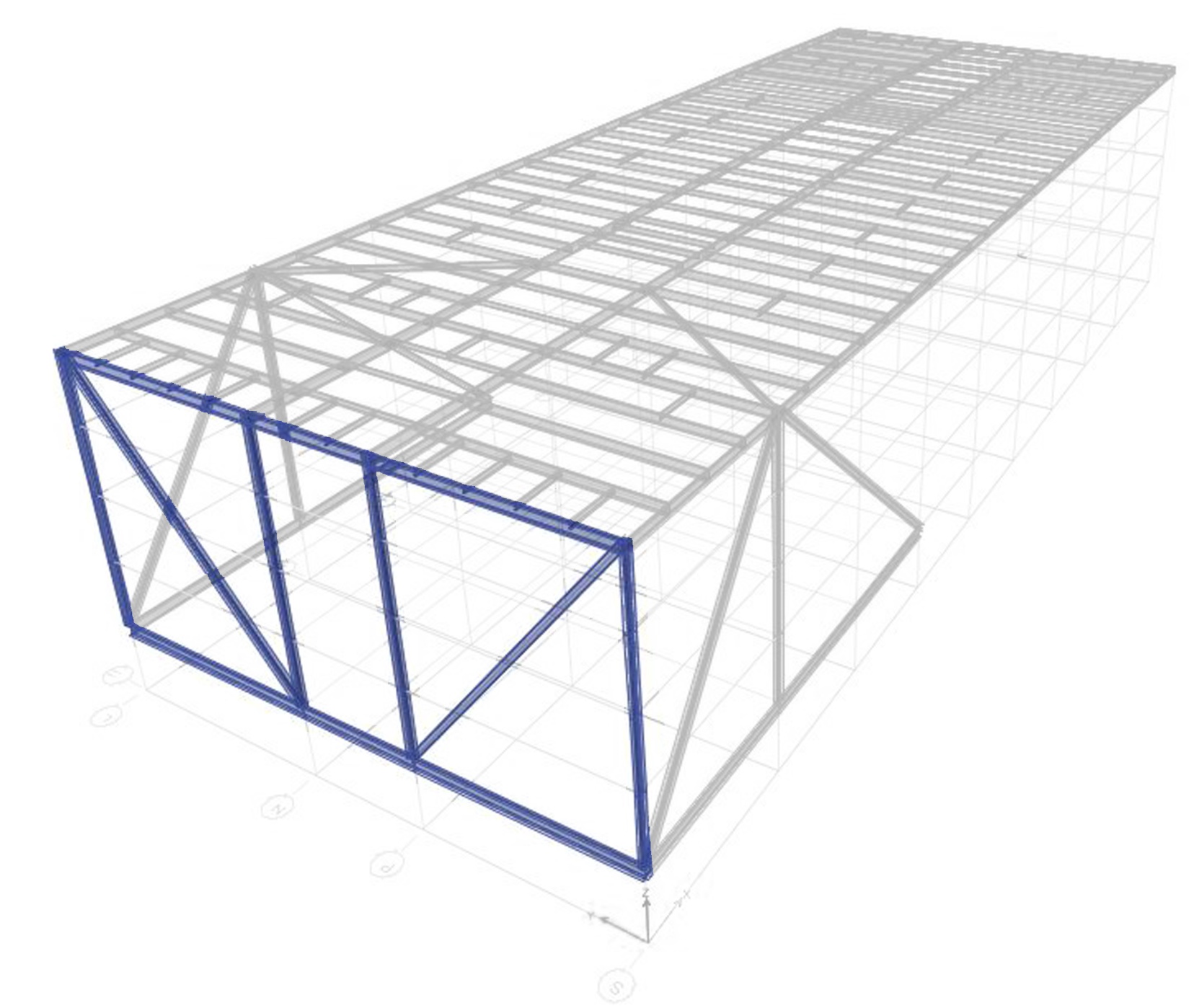 RGA Global Headquarters
Structural Depth
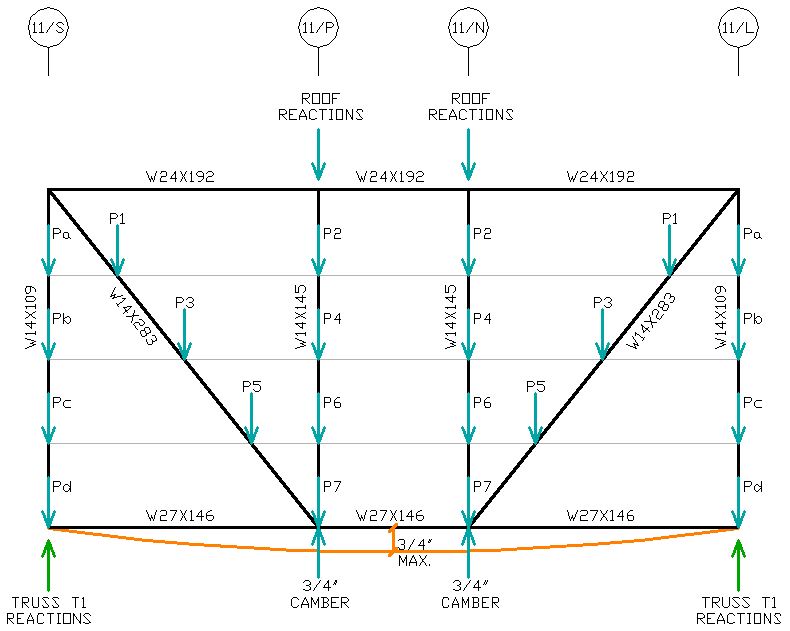 From C.D.
Introduction
Problem Statement & Solution
Green Roof Garden Breadth
Structural Depth
Gravity System
Lateral System
Construction Breadth Results
Conclusions
Acknowledgements
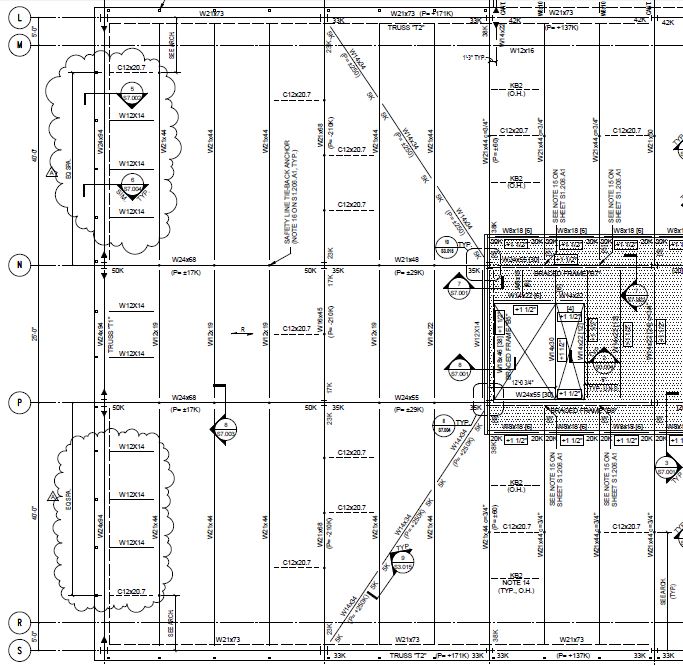 Truss T1:
Roof Reactions
Floor Gravity
Reactions on T2

Deflection < ¾”
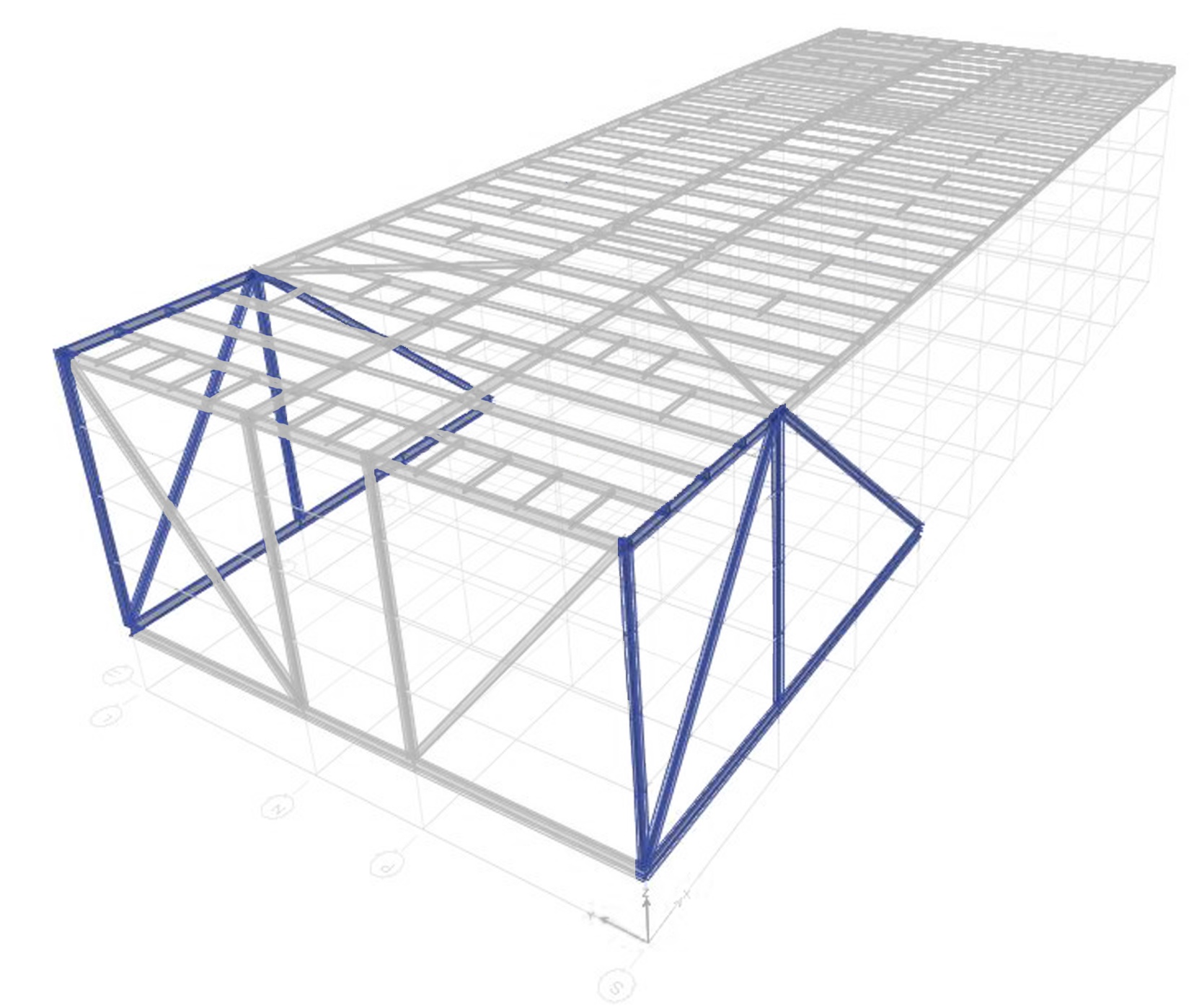 RGA Global Headquarters
Structural Depth
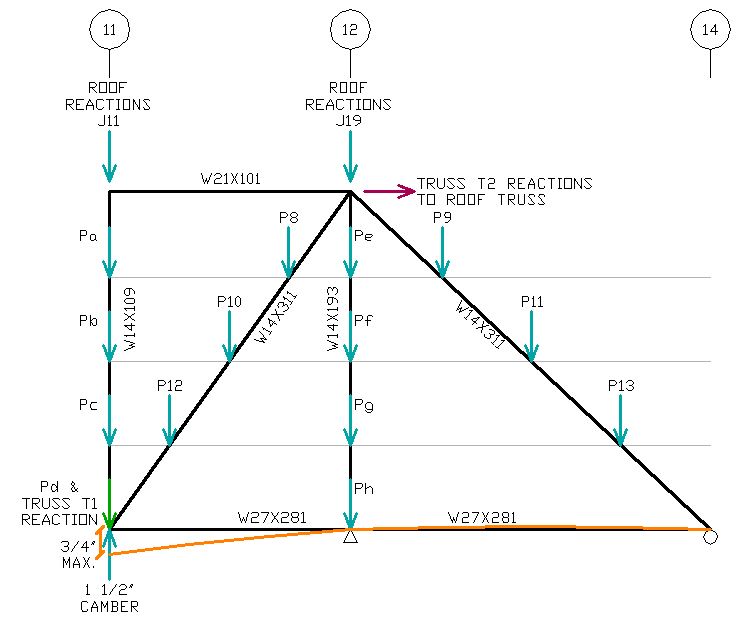 From C.D.
Introduction
Problem Statement & Solution
Green Roof Garden Breadth
Structural Depth
Gravity System
Lateral System
Construction Breadth Results
Conclusions
Acknowledgements
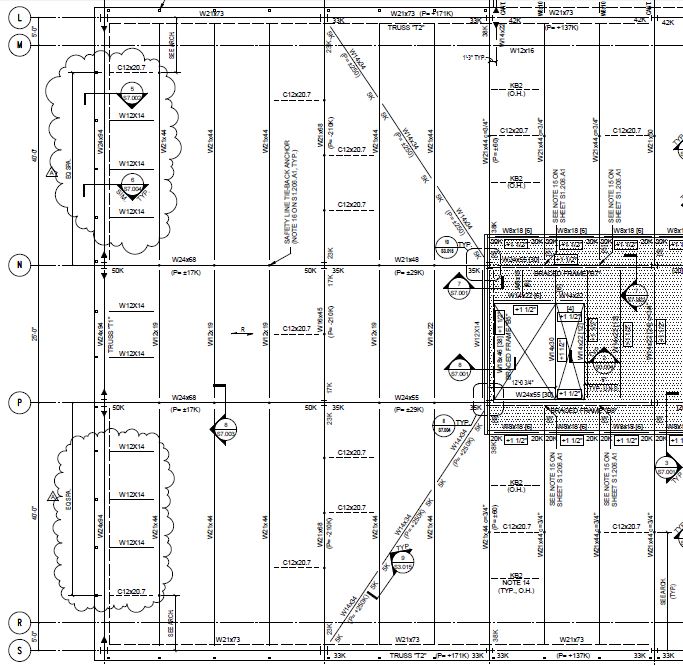 Truss T2:
Roof Reactions
T1 Reactions
Floor Gravity
Reactions to Roof

Deflection < ¾”
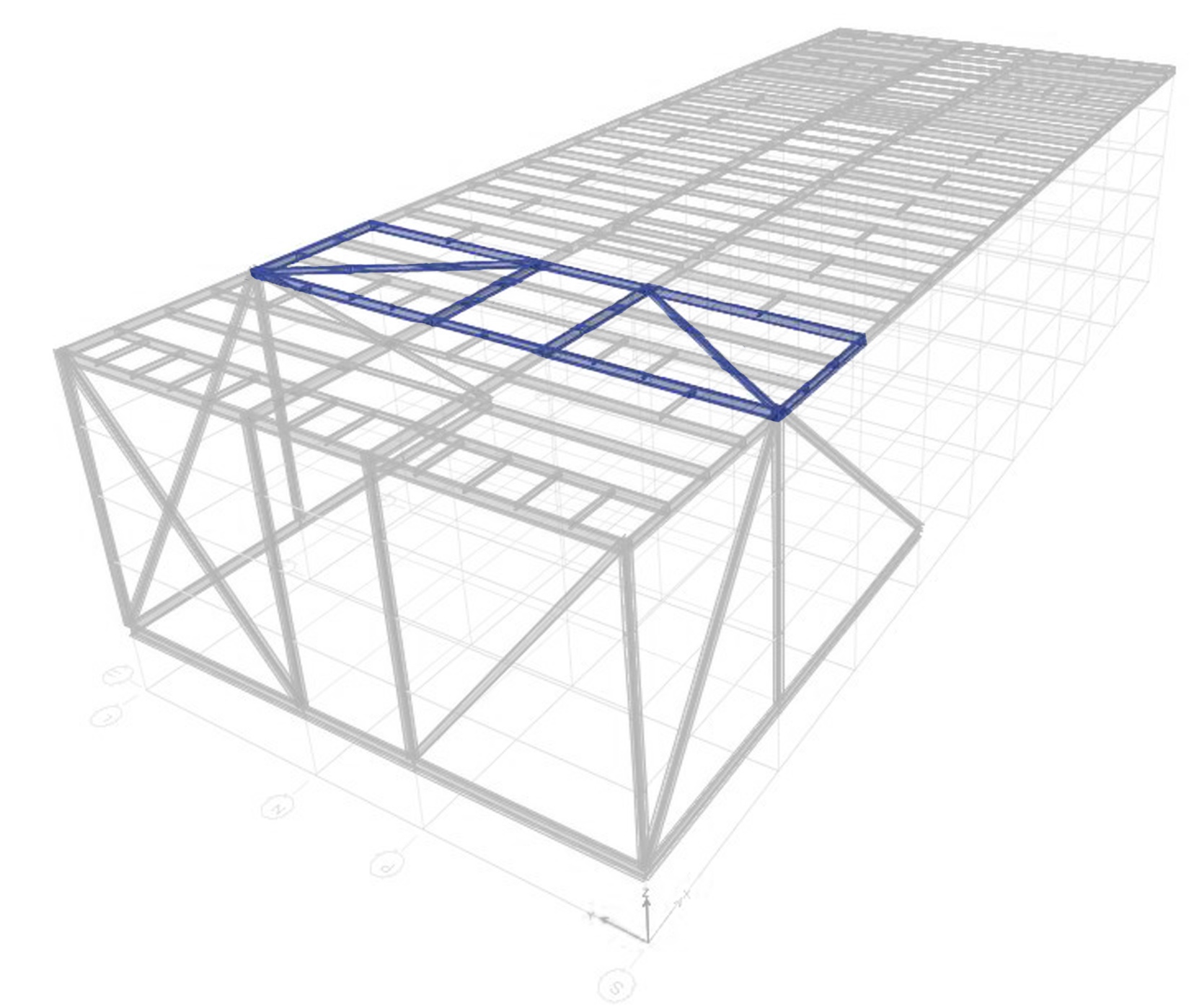 RGA Global Headquarters
Structural Depth
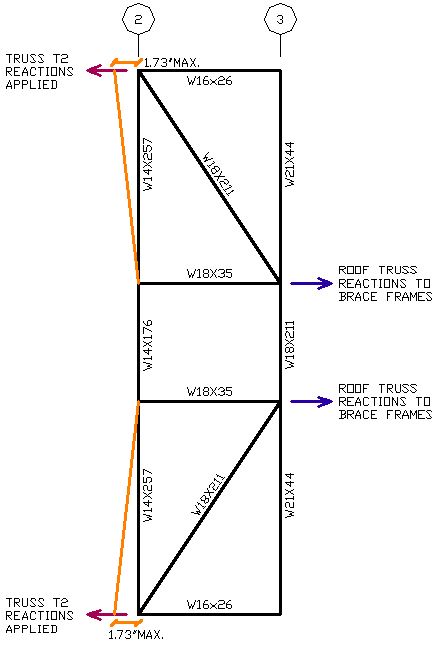 From C.D.
Introduction
Problem Statement & Solution
Green Roof Garden Breadth
Structural Depth
Gravity System
Lateral System
Construction Breadth Results
Conclusions
Acknowledgements
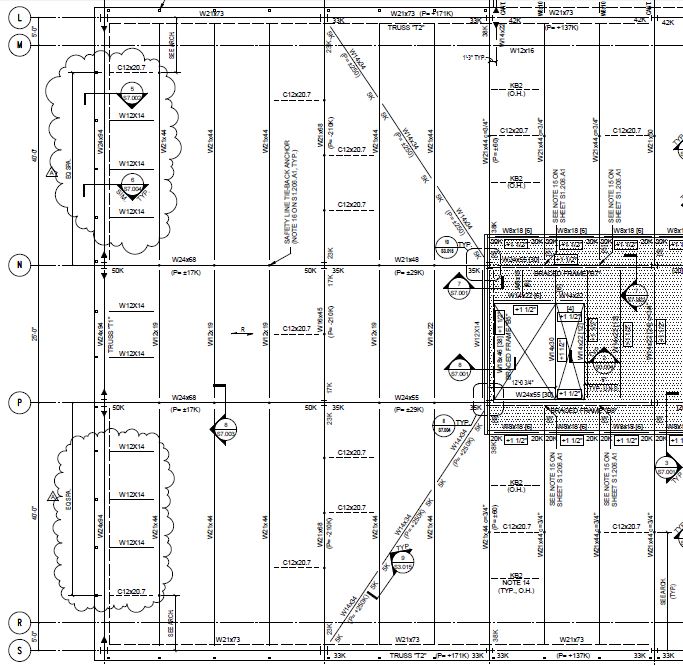 Roof Truss:
T2 Reactions
Reactions to BFs

Deflection < 1.73”
RGA Global Headquarters
Structural Depth
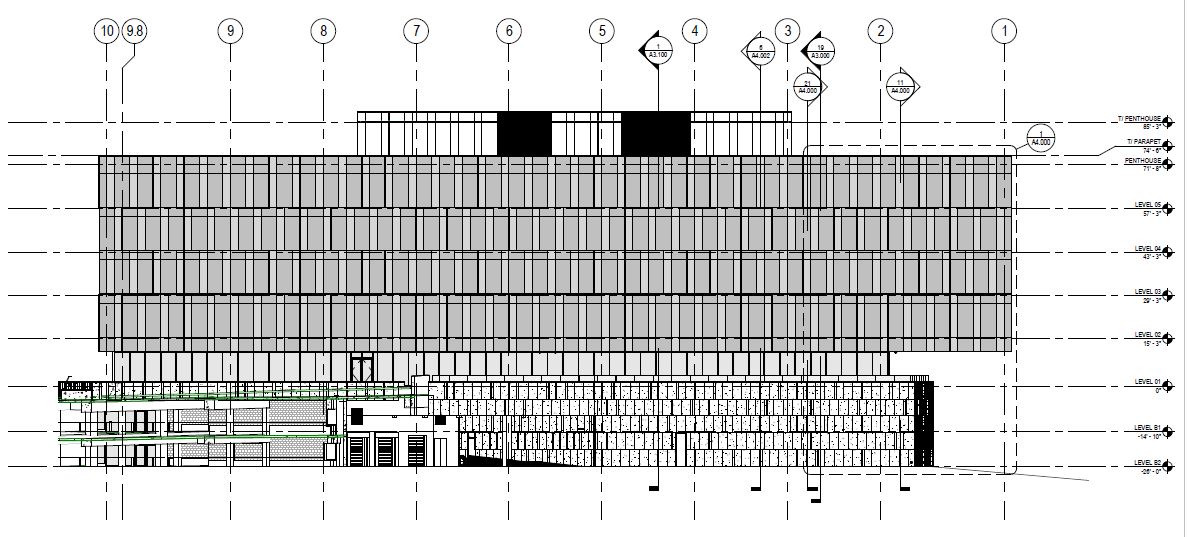 Existing Lateral System
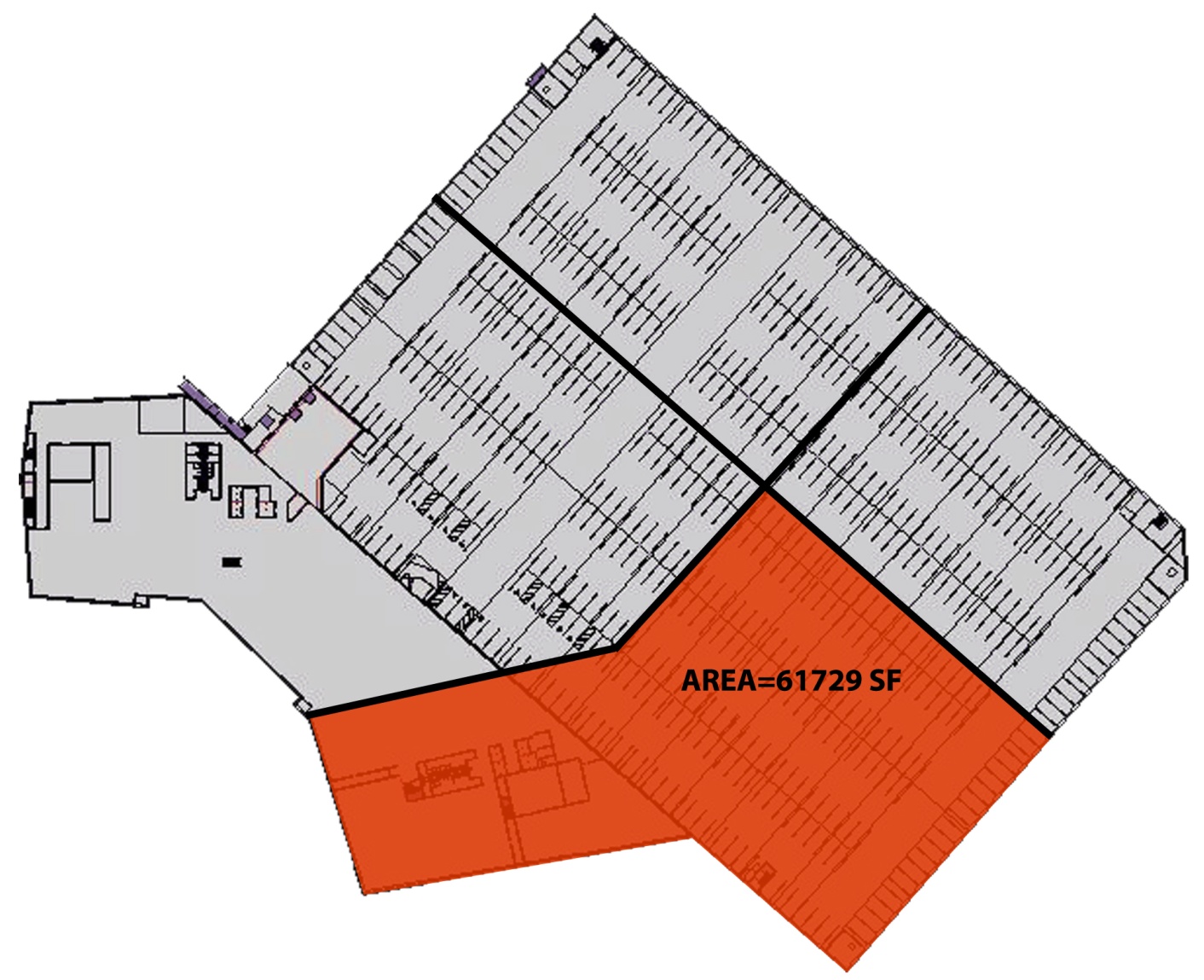 Two Stage Procedure
Introduction
Problem Statement & Solution
Green Roof Garden Breadth
Structural Depth
Gravity System
Lateral System
Construction Breadth Results
Conclusions
Acknowledgements
Steel Braced Frames
Concrete Shear Walls
Scope
Model courtesy of Gensler & Tom Rolfes
From C.D.
RGA Global Headquarters
Structural Depth
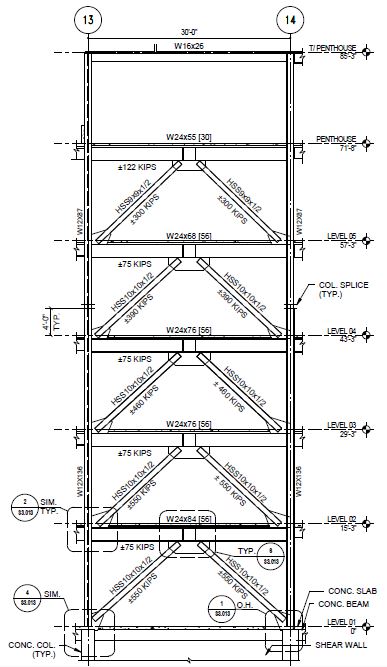 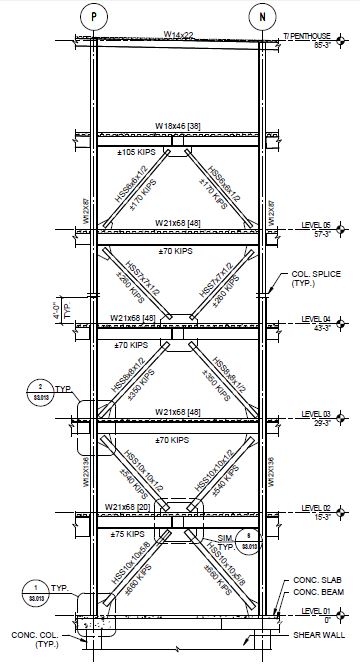 Concentrically Braced Frames
HSS Braces
R = 3
Existing Layout:
Introduction
Problem Statement & Solution
Green Roof Garden Breadth
Structural Depth
Gravity System
Lateral System
Construction Breadth Results
Conclusions
Acknowledgements
From C.D.
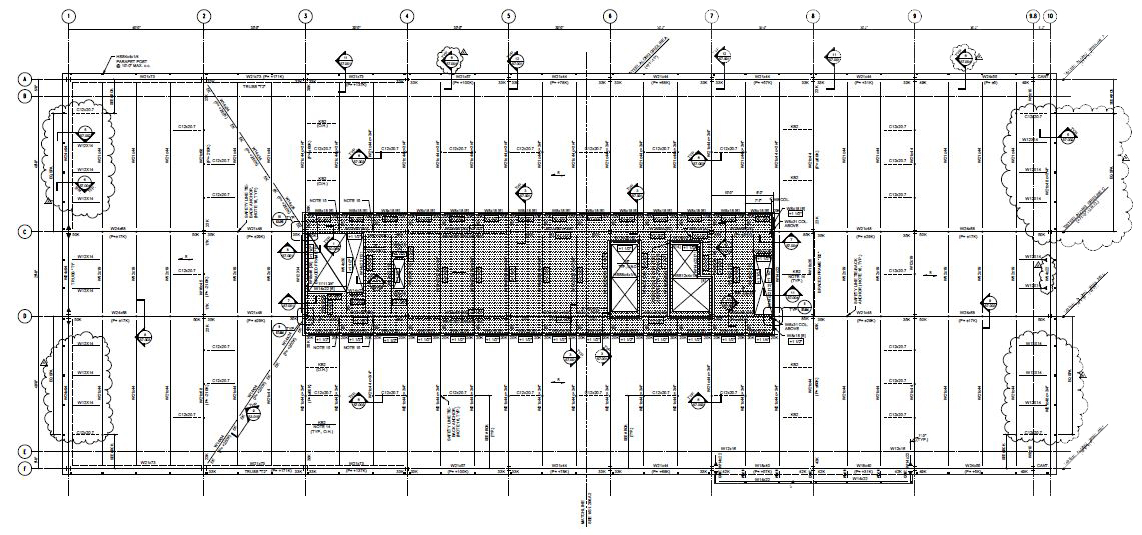 N
From C.D.
BF 5 & 6
BF 7 & 8
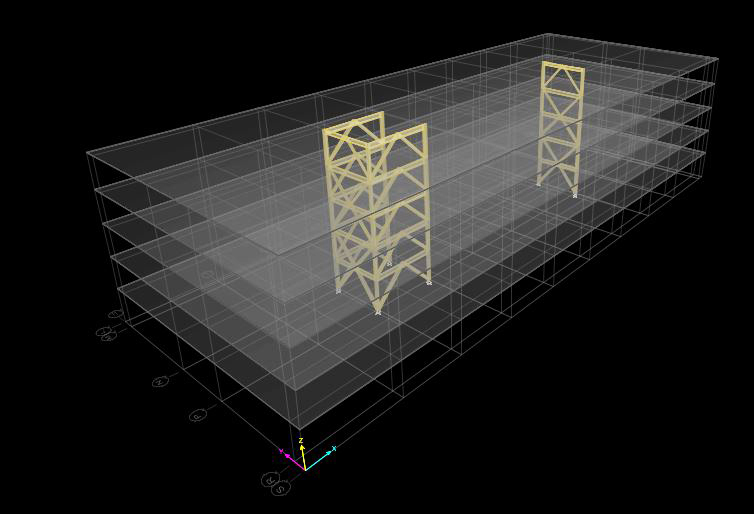 RGA Global Headquarters
Structural Depth
ETABS Model
Seismic Force Adjustments:
Assume Seismically Detailed R = 7
Two stage procedure impact
Introduction
Problem Statement & Solution
Green Roof Garden Breadth
Structural Depth
Gravity System
Lateral System
Construction Breadth Results
Conclusions
Acknowledgements
BF 5 & 6
Member Sizes &
 Code Check
RGA Global Headquarters
Structural Depth
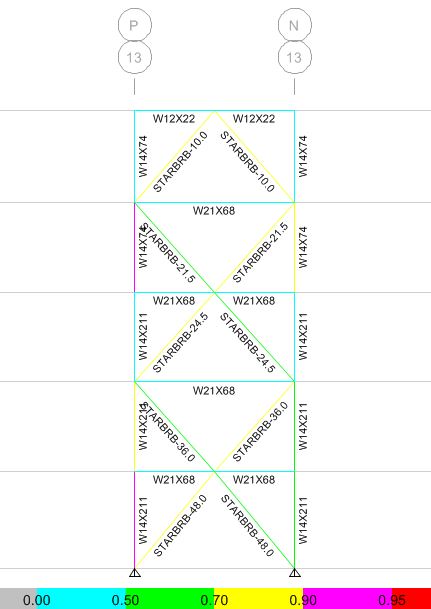 Controlling load combination:
(1.2 + 0.2SDS) D + ρQE + L + 0.2S
From ASCE 7-05 12.4.2.3
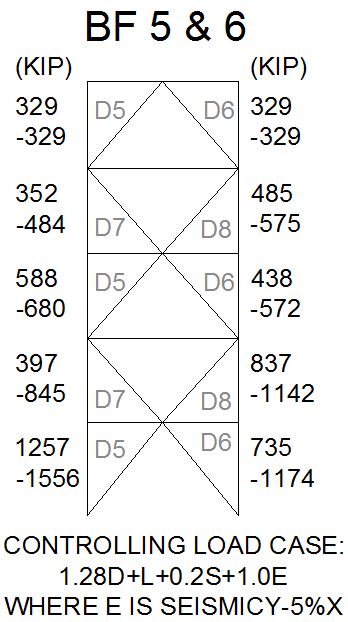 Introduction
Problem Statement & Solution
Green Roof Garden Breadth
Structural Depth
Gravity System
Lateral System
Construction Breadth Results
Conclusions
Acknowledgements
SDC C
I = 1.25
ρ = 1.0
SDS = 0.400
R = 7
Cd = 5.5
Fy = 46 ksi
Controlling Frame Design Forces
For Preliminary Sizing
STARBRB-36.0 =
Buckling-Restrained Brace with 36 sq. in. steel core area
RGA Global Headquarters
Construction Breadth
Roof System & Supporting Structure Cost Summary:
As-Built Project : 	$1,717,700 
			$60.38 per SF
Green Roof : 	$5,774,600 
			$202.97 per SF
Introduction
Problem Statement & Solution
Green Roof Garden Breadth
Structural Depth
Gravity System
Lateral System
Construction Breadth Results
Conclusions
Acknowledgements
Includes:
10% Overhead and Profit
4% Missouri Sales Tax
5% Contingency
Location
Time
Thesis Study Conclusions:
Green roof designed with interdisciplinary approach
Implications on gravity and lateral systems considered and minimized where possible
Accounted for cost and schedule factors
RGA Global Headquarters
Conclusions
System Conclusions:
Green roof garden system is feasible
Cantilever impact minimized
Buckling-restrained braces work, but are not most efficient in this application
Cost and schedule increase reasonable, but final decision rests in the owner’s hands
Introduction
Problem Statement & Solution
Green Roof Garden Breadth
Structural Depth
Gravity System
Lateral System
Construction Breadth Results
Conclusions
Acknowledgements
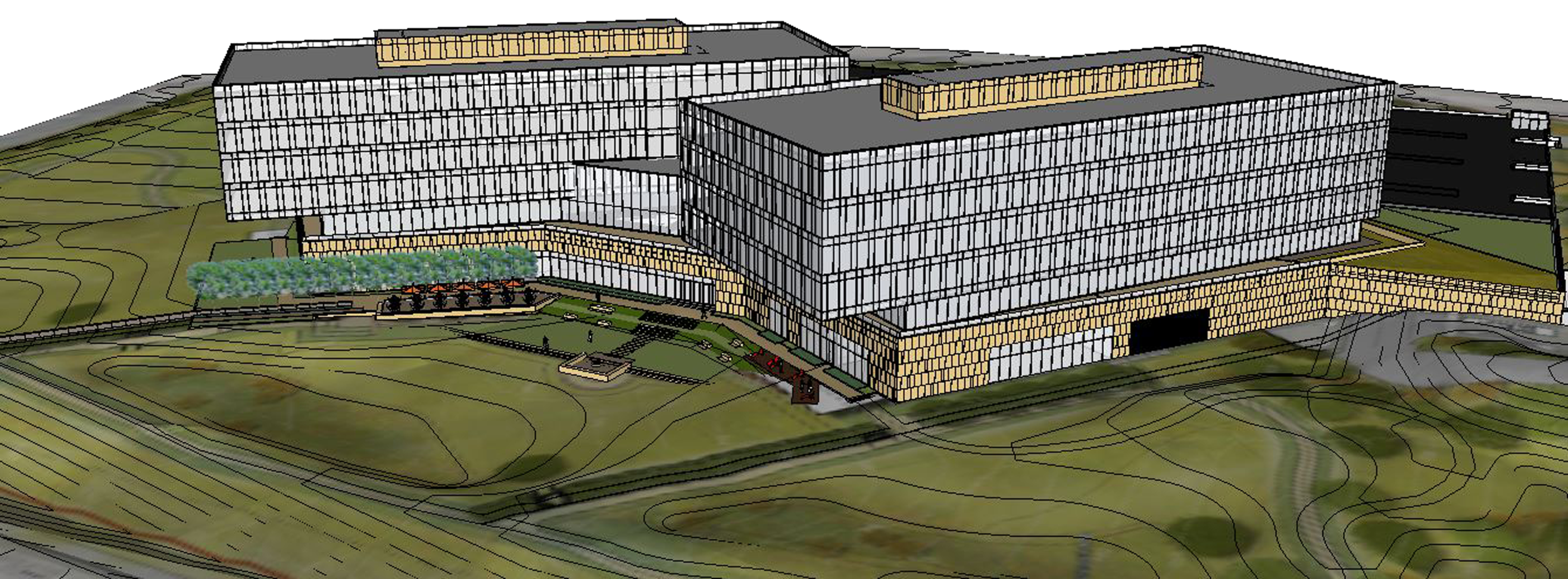 Model courtesy of Gensler & Tom Rolfes
RGA Global Headquarters
Acknowledgements
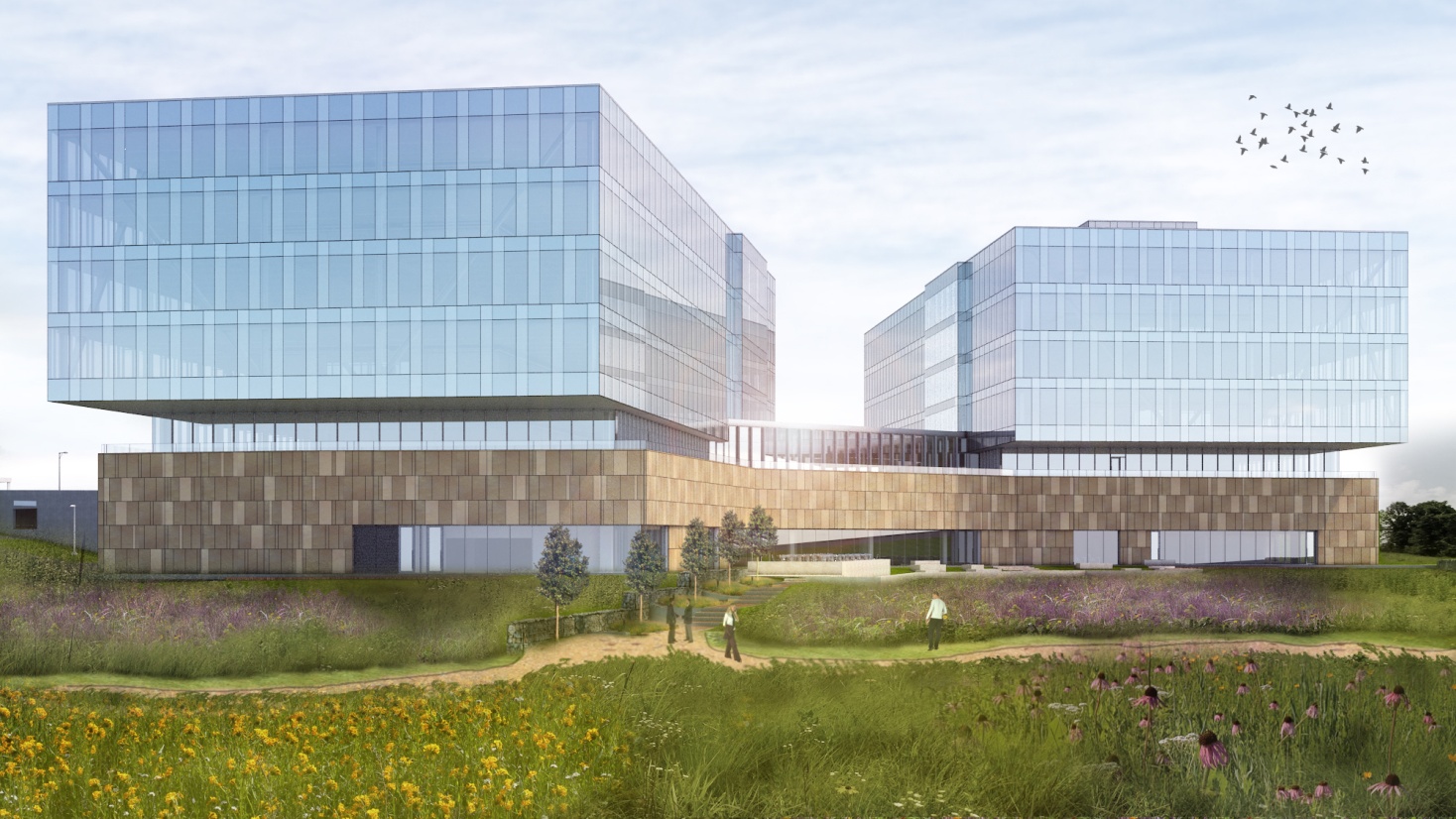 Introduction
Problem Statement & Solution
Green Roof Garden Breadth
Structural Depth
Gravity System
Lateral System
Construction Breadth Results
Conclusions
Acknowledgements
Heather Sustersic
Ruby+Associates
Perry Esslinger & Tom Rolfes with Clayco
Family, Friends, God
Images courtesy of Gensler & Tom Rolfes
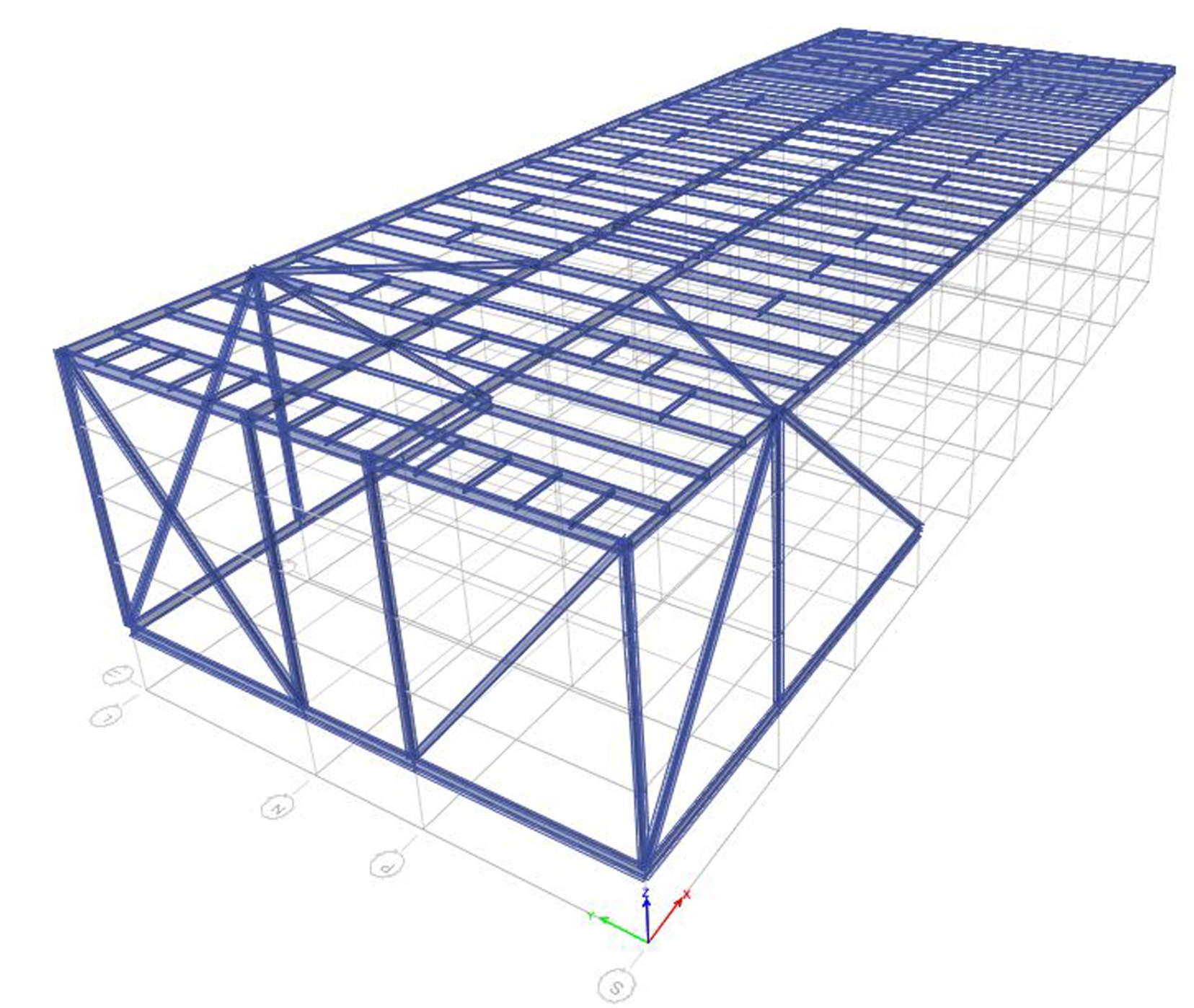 RGA Global Headquarters
Questions?
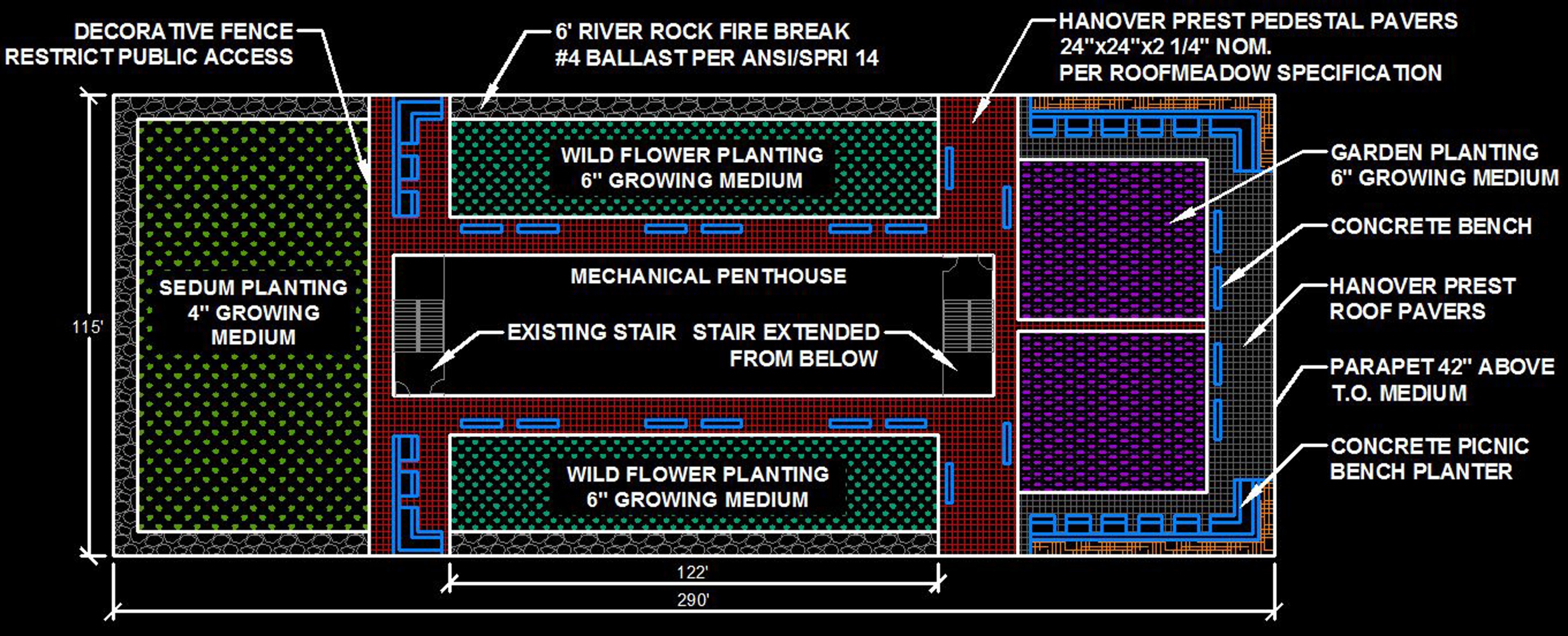 Introduction
Problem Statement & Solution
Green Roof Garden Breadth
Structural Depth
Gravity System
Lateral System
Construction Breadth Results
Conclusions
Acknowledgements
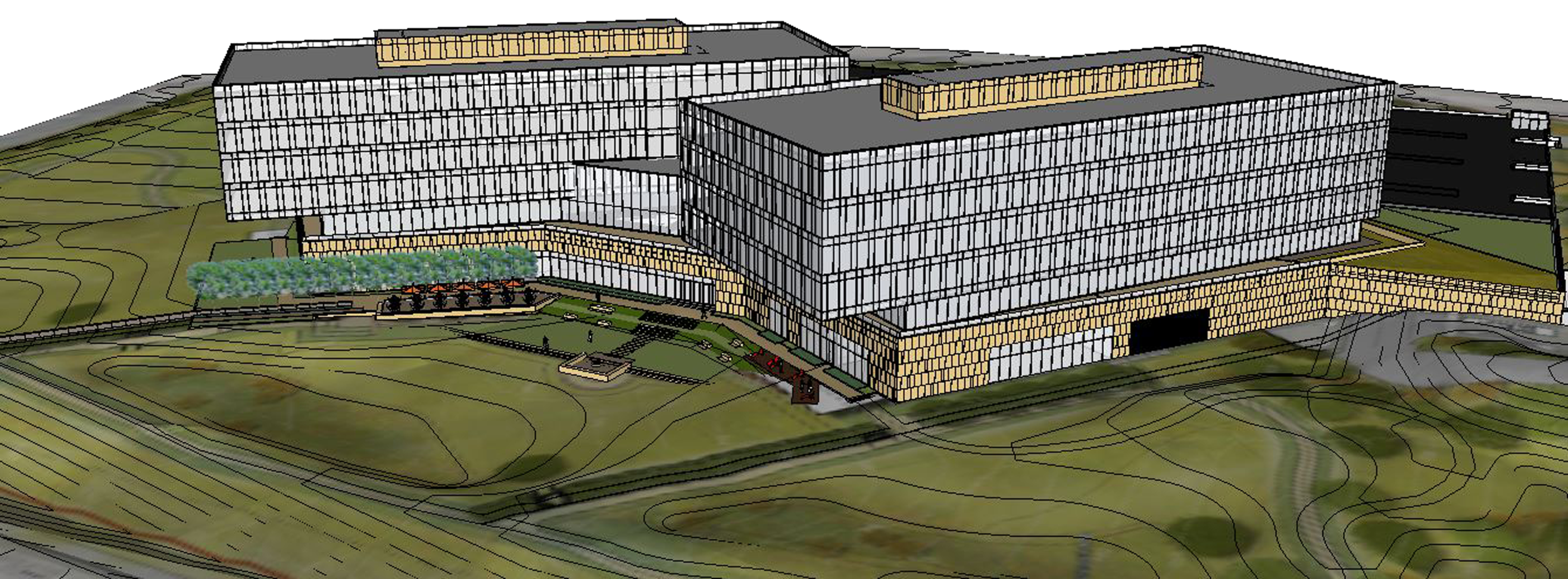 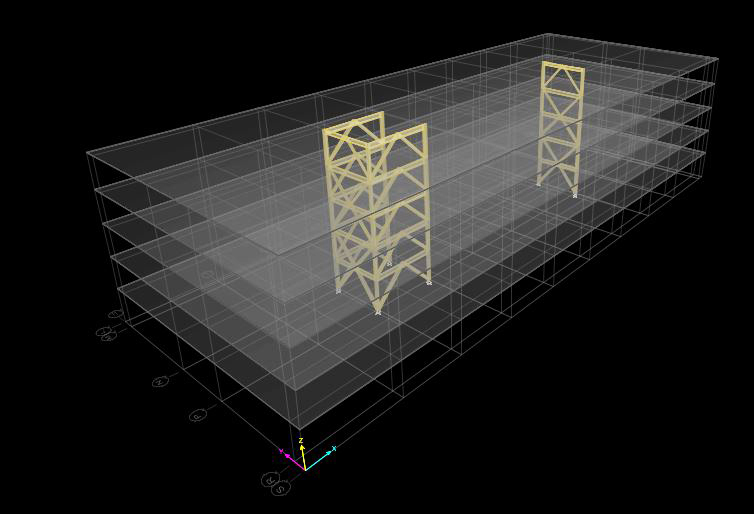 Model courtesy of Gensler & Tom Rolfes